Framework for Prevention and Support Services related to HIV, STIs and other BBVsOnline Market Engagement Session10.10.2024
Purpose
To enable providers to better understand our commissioning intentions

For providers to offer feedback and/or ask questions.
Agenda
Introductions
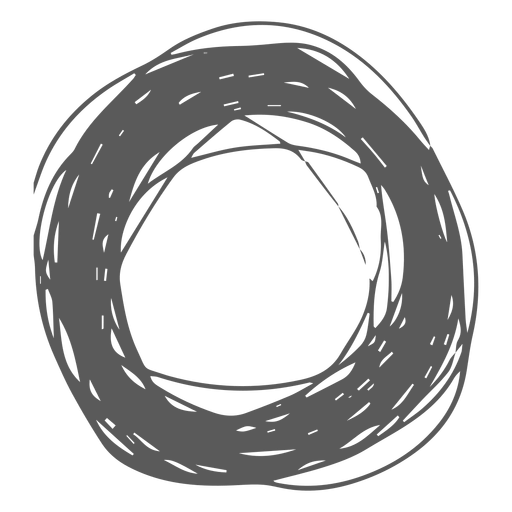 What is your name?
What organisation do you represent?
What do you hope to get out of today’s session?
Share one thing about your current role
The Current HIV Prevention and Support Framework
Overview of current Framework Arrangements
The current HIV Prevention and Support Framework was established in March 2021 and is due to expire in April 2025

It was set up by London Borough of Newham (LBN) as the lead authority for the North East London Shared Commissioning Service for Sexual Health. The ‘Shared Service’ caters for the Local Authorities of Newham, Tower Hamlets, Waltham Forest, Redbridge, Barking & Dagenham and Havering. We work closely with City & Hackney.

The key aims of the current framework are:

Improved access to HIV prevention and wellbeing services for under-served populations; including but not limited to Black, Asian and Minority Ethnic residents, heterosexual people, low income residents and/or those in receipt of benefits as well as ‘high risk’ and/or vulnerable groups. 
A flexible and targeted HIV prevention offer directed towards the groups with highest need
A collaborative approach between commissioners and providers to deliver a consistently high standard of service and contract management, with services co-located and co-commissioned where required.

Currently the Framework is used in Newham, Tower Hamlets, Waltham Forest and City and Hackney
Overview of current Framework Arrangements
The proposed NEW HIV & BBV Prevention and Support Framework 2025-2029
The rationale for Framework continuation…
The need for bespoke HIV services remains clear: 

New cases of HIV are rising for the first time since 2018 (especially among Black African and Heterosexual populations) and, importantly, with the introduction of ED Opt Out testing in 2022 it’s likely we will see further increases.

Proportion of residents diagnosed with HIV at a late stage remains high (especially among Black African and heterosexual residents) – resulting in greater health inequalities. 

The HIV testing coverage in London varies by ethnic background – GBMSM are more likely to be aware of / engaged with SRH services and get screened, Black African and heterosexual populations less so. 

Complexity of HIV support needs is increasing as People Living with HIV (PLWHIV) become older, poorer and develop additional co-morbidities
New Framework – Key Points
Four year Framework with option to extend for up to four additional years (maximum eight years in total).

Open to all LAs and Health Partners across London. Current intention is to allow new registrations onto the Framework twice per year (TBC).

Timeline presented later but key milestones (TBC) are:
5th Nov 2024: Framework open for registrations 
Jan 2025: First ‘mini competition’ call offs from Lot 1 and Lot 2 (more below)
May 2025: First contracts commence

No commitments from any LA or Health Partner to use the Framework – it’s there if needed but there is no obligation.

No guarantees of contracts or opportunities coming through the Framework. Newham Council has made the Framework known to partners across London and will do so again, but we cannot estimate likelihood of uptake from other LAs or Health Partners.

New Framework will have five ‘Lots’ in total: Lots 1 and 2 will broadly reflect the existing arrangements (see next slide). Lots 3 – 5 are new and would be more likely to be commissioned by health partners (e.g. ICBs). 

The details of the Framework are still being drafted, but the intention is to word the Framework in such a way as to make it broader in scope than previous Frameworks – i.e. to include wider prevention and support for the full range of STIs and / or BBVs, rather than just HIV. 

Each Lot will have a high-level description of the type of programmes that may be commissioned through it – but the detail for specific services will be articulated in Service Specifications crafted by LAs or health partners (e.g. ICBs) in advance of bespoke ‘mini competitions’ (or ‘call offs’).
HIV, STIs and BBV Prevention and Support Framework 2025-2028: Proposed New Framework Structure
NEW ADDITIONS TO THE CURRENT FRAMEWORK
STRUCTURE
LOT 1: 
Prevention (adults)
Prevention: with some basic, time-limited ‘support’ focused around supporting newly diagnosed patients to access and stay on HIBV meds (U=U)
LOT 2: 
Family Support

Support for Families living with HIV
Likely commissioned via NHS ICB
Likely commissioned via London Local Authorities
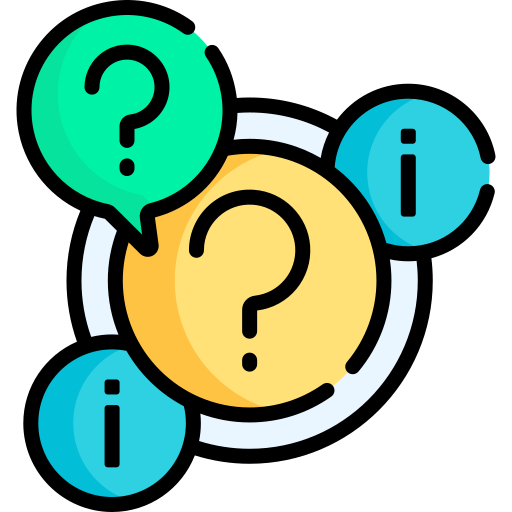 Questions?
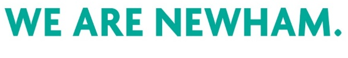 Procurement and TimelineHIV & BBV Prevention and Support Framework 2025-2028
The Procurement
The procurement process will be carried out in accordance with The Public Contracts Regulations 2015.

The Council will create a procurement process under the Light Touch Regime.

The procurement will be split into Lots as set out as part of this presentation.

Providers can apply for more than 1 lot. 

Award onto the Framework will be based on responses to the Selection Questionnaire and Project Specific Questions.
Procurement Portal
The procurement process will be carried out using an e-Procurement Portal - Oracle Fusion. 

Providers must register their company to access this opportunity. 

Registration is FREE. You will receive log in details once your registration has been accepted.

The link to the portal will be made available to Providers. It is also available on the Council’s website. There are help guides and videos to support Providers with registering and submitting a tender. 

Procurement – how we buy – Selling to the council – Newham Council

There is a support email inbox that can be used to raise queries and technical issues:  procurement.support@newham.gov.uk 

Once a Provider has accessed the tender, there may be documents that require downloading and questions to complete online.
Procurement Process
The procurement process will test the capability of potential Providers as well as eligibility to take part in the procurement. Areas for assessment may include but are not limited to the following:
Procurement Process
Following the submissions of tenders, the Council will carry out an evaluation process.

The Council will provide a recommendation and seek approval to admit providers onto the Framework.

Notification of intention to admit and standstill period (10 calendar days)

Framework Award and signature

Framework open for call – offs
Procurement Timetable
The Council reserves the right to amend this timetable.
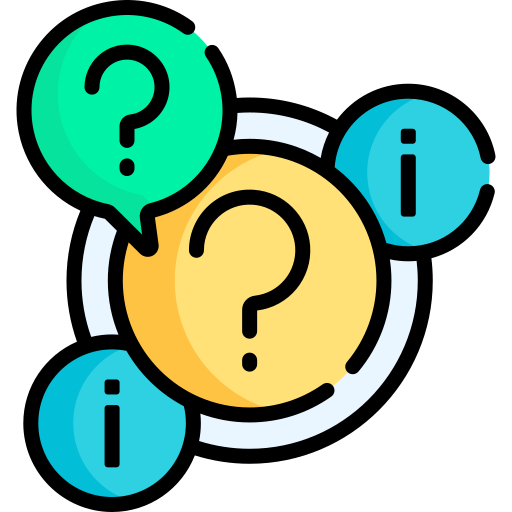 Questions?
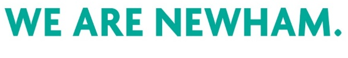 THANK YOU!
Contact Details: Aneta J Hutek – Aneta.Hutek@newham.gov.ukKieran Scott – Kieran.Scott@newham.gov.uk